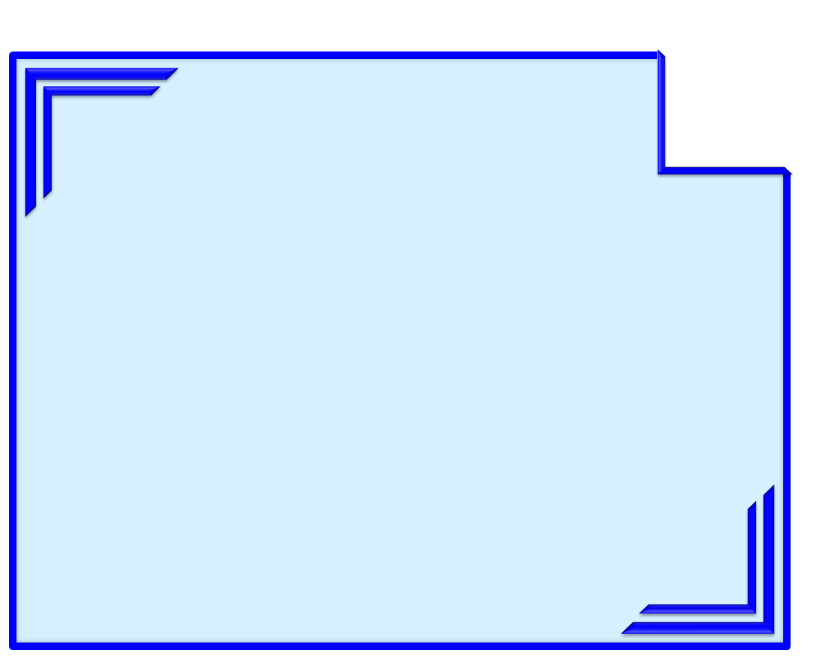 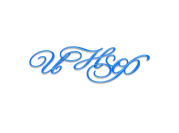 22.11.2013
Соотношение между сторонами и углами треугольника.
© Ишутченко Н.Ф., ЛГ МБОУ «СОШ № 5», г. Лангепас, 2013 год
Теорема.
Теорема: площадь треугольника равна половине произведения сторон на синус угла между ними .
у
А
b
c
h
!
С
Н
В
х
a
Формулы для нахождения площади треугольника.
Через сторону треугольника и высоту к ней проведенную
Через стороны треугольника и синус угла между ними
Через полупериметр и радиус вписанной окружности
!
Через стороны треугольника и радиус описанной окружности
Формула Герона
Теорема!
Теорема синусов: стороны треугольника пропорциональны синусам противолежащих углов.
А
b
c
!
С
В
a
Теорема!
Теорема косинусов: квадрат стороны треугольника равен сумме квадратов двух других его сторон минус удвоенное произведение этих сторон на косинус угла между ними.
у
C(bcosA; bsinA)
b
a
!
A
В(с; 0)
х
c
Важно!
Решение треугольника 
по двум сторонам и углу между ними.
C
a
b
Что можно найти???
В
A
!
Важно!
Решение треугольника 
по стороне и двум прилегающим к ней углам.
C
a
Что можно найти???
В
A
!
Важно!
Решение треугольника 
по трем сторонам.
C
a
b
Что можно найти???
В
c
A
!